Планирование психолого-педагогического сопровожденияформирования жизненных компетенций в профессиональномсамоопределении обучающихся
Выполнила: педагог-психолог
Швагерус Виктория Евгеньевна
В МБОУ «Школа-интернат № 4 г. Челябинска» профориентационная работа осуществляется по следующим направлениям:
Работа с родителями
Работа с педагогами
Работа с детьми
Координация работы по профориентационному направлению в школе-интернат № 4
Работа с родителями
включение в профориентационную работу с детьми
консультации родителей
выход на родителей через мессенджеры
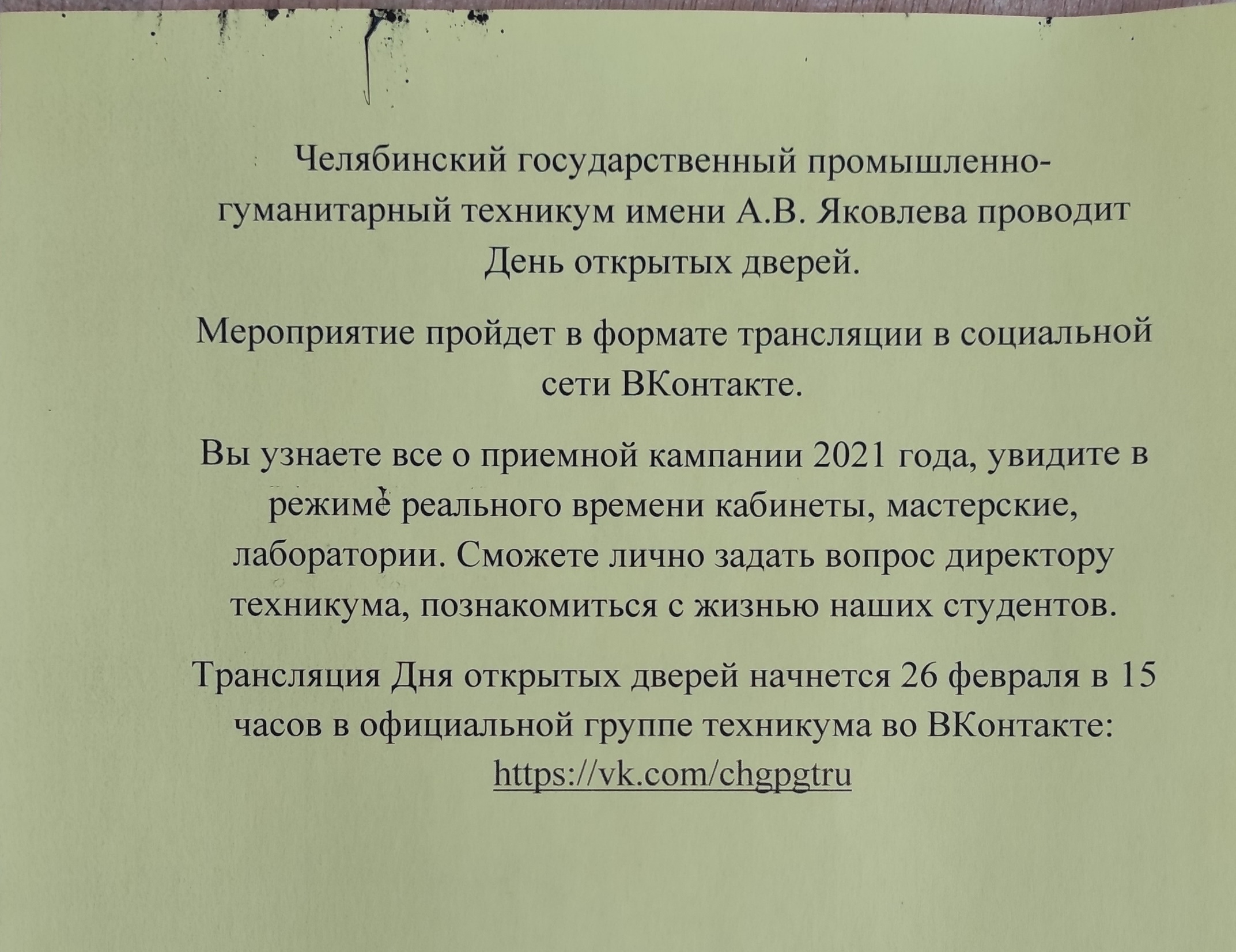 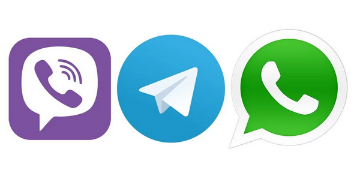 Работа с педагогами
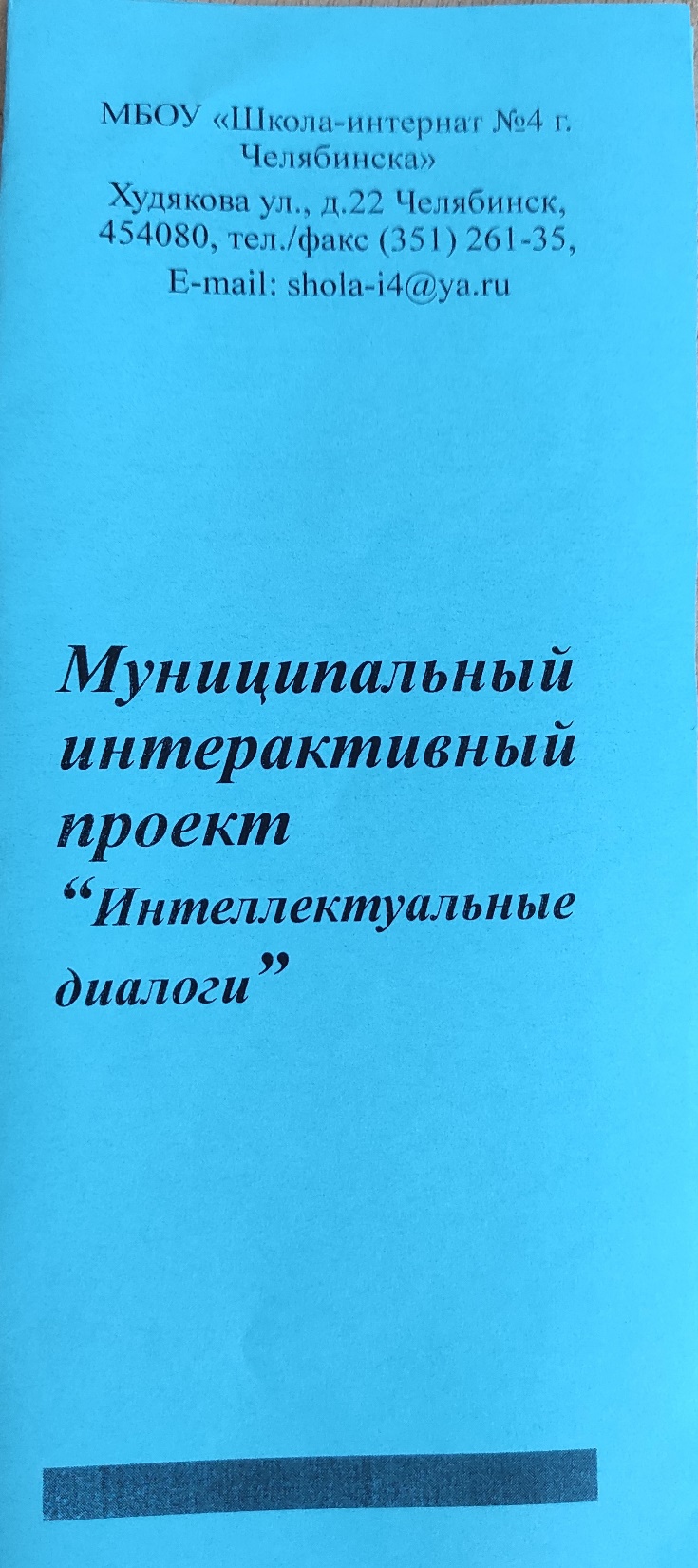 С классными руководителями и педагогами-предметниками
консультации
брошюры и буклеты
Совместно с педагогами-библиотекарями проводится выставка по профориентации
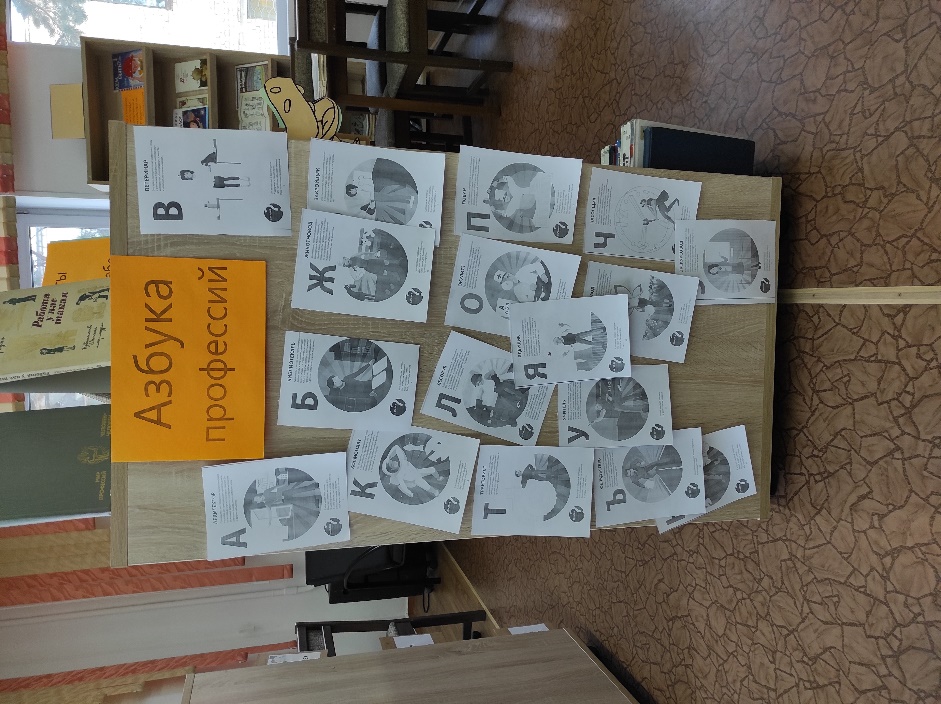 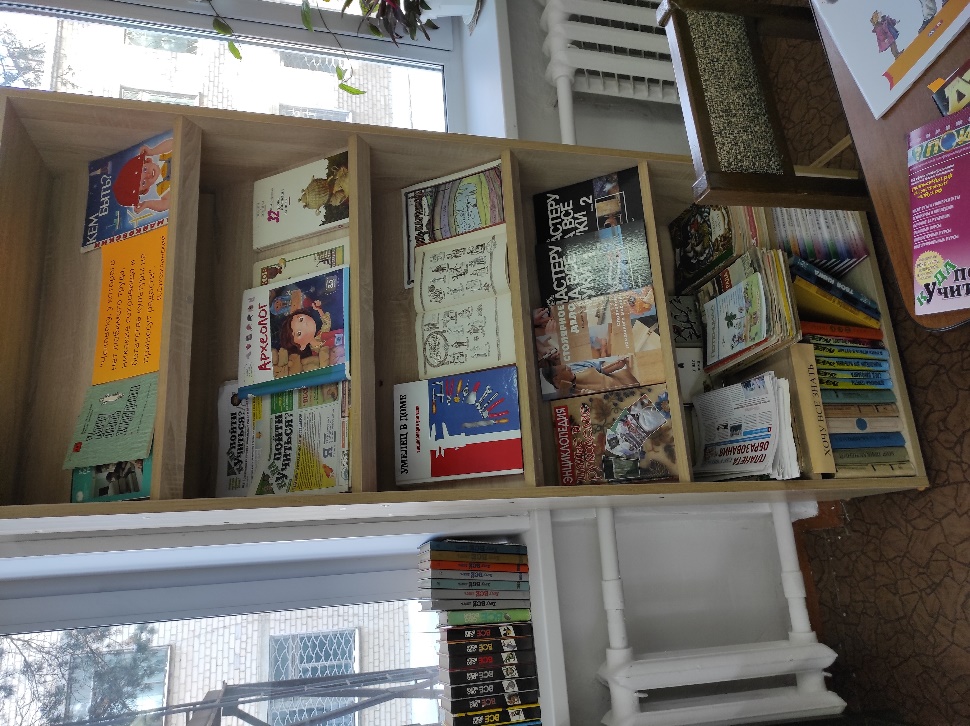 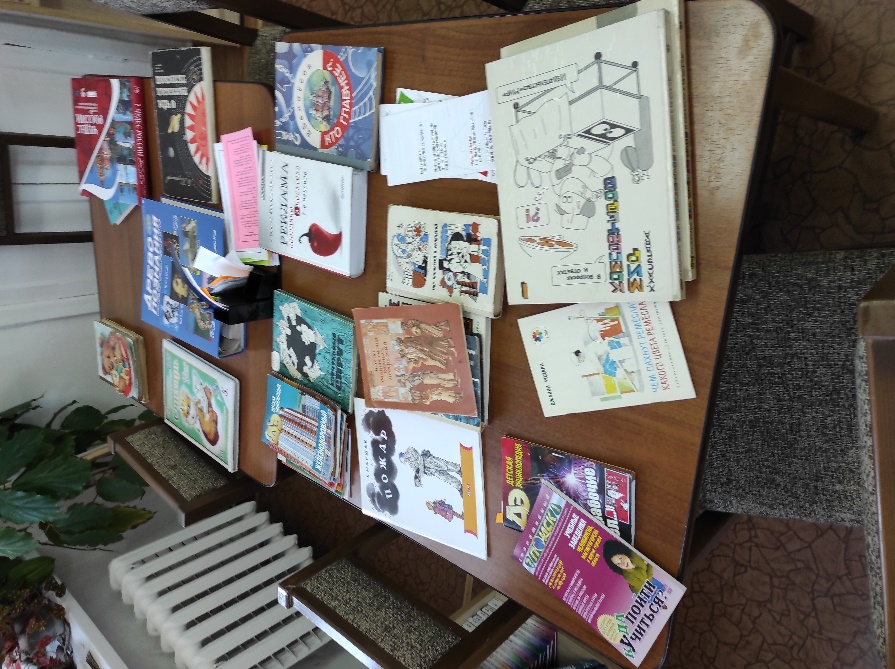 Работа с детьми
Профориентационная диагностика
Коррекционные занятия
Конкурсы профессиональных проб
Экскурсии в учебные заведения
Тренинги
Координация работы по профориентационномунаправлению в школе-интернат № 4
Управленческая команда
Повышение квалификации
Взаимосвязь между всеми участниками образовательного процесса
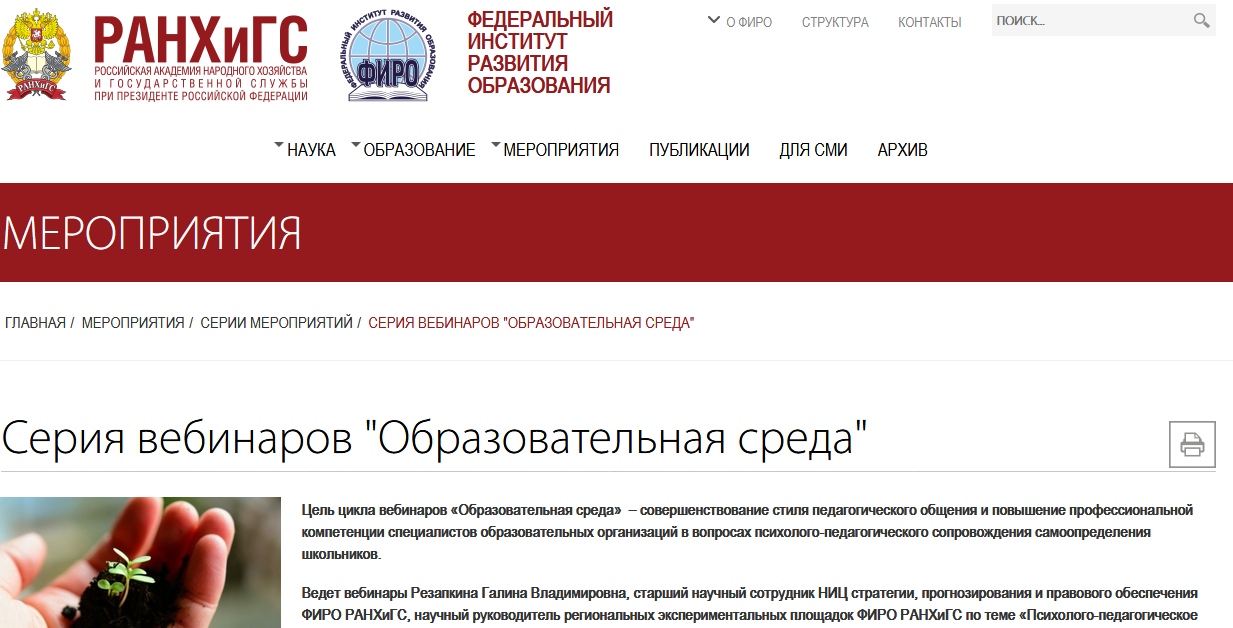 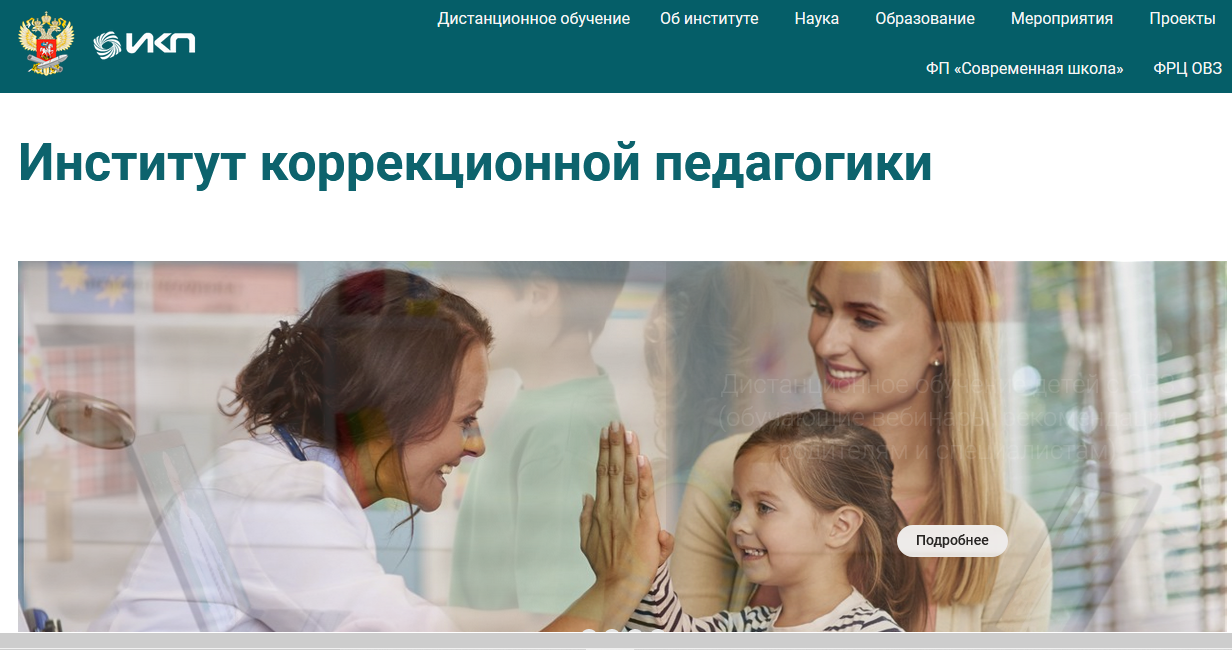